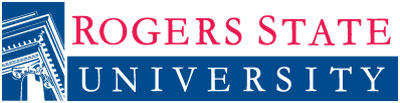 Strategic Planning Committee
September 11, 2009
2:00 PM
Planning Model & Timeline
Training Session: SWOT and Goal SettingSeptember 25, 1:00 – 4:30 PM
Working Session: SWOT AnalysisOctober 2, 1:00 – 4:30 PM
Working Session: Goal SettingOctober 23, 1:00 – 4:30 PM
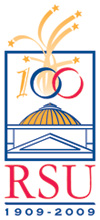 Environmental Subcommittees
Six Areas: Societal, Economic, Political, Regulatory, Technology and Cultural
Membership: Steering Committee, Faculty, Staff, Community, and Students
Co-chairs: Steering Committee
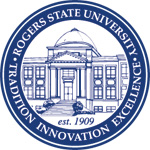 Environmental Scan Issues
Societal: Scan societal trends, concerns, and expectations with respect to RSU’s mission and commitments.
Economic: Scan economic trends, funding commitments and funding sources with respect to RSU’s current and future needs.
Political: Scan external and internal political issues, existing and potential partnerships, and their impact on RSU’s mission and commitments.
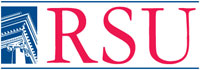 Environmental Scan Issues
Regulatory: Scan external and internal regulatory requirements and their impact on RSU’s mission and commitments.
Technological: Scan internal and external assumptions, expectations and innovations and their impact on RSU’s mission and commitments.
Cultural: Scan external and internal cultural issues and assumptions and their impact on RSU’s mission and commitments, including the success of the strategic planning process.
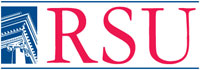 Beneficiaries and Collaborators
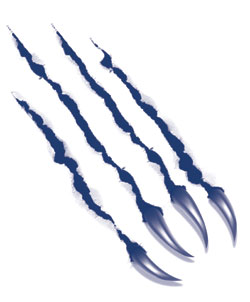 SWOT and Goal Training
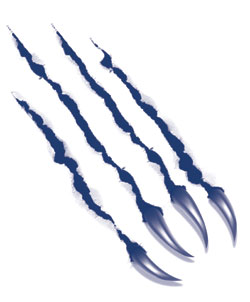 Future Meetings
Steering Committee – First DraftDecember 4, 2:00 PM
Steering Committee – Final DraftDecember 11, 2:00 PM
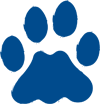 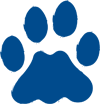 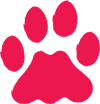 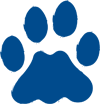 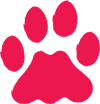